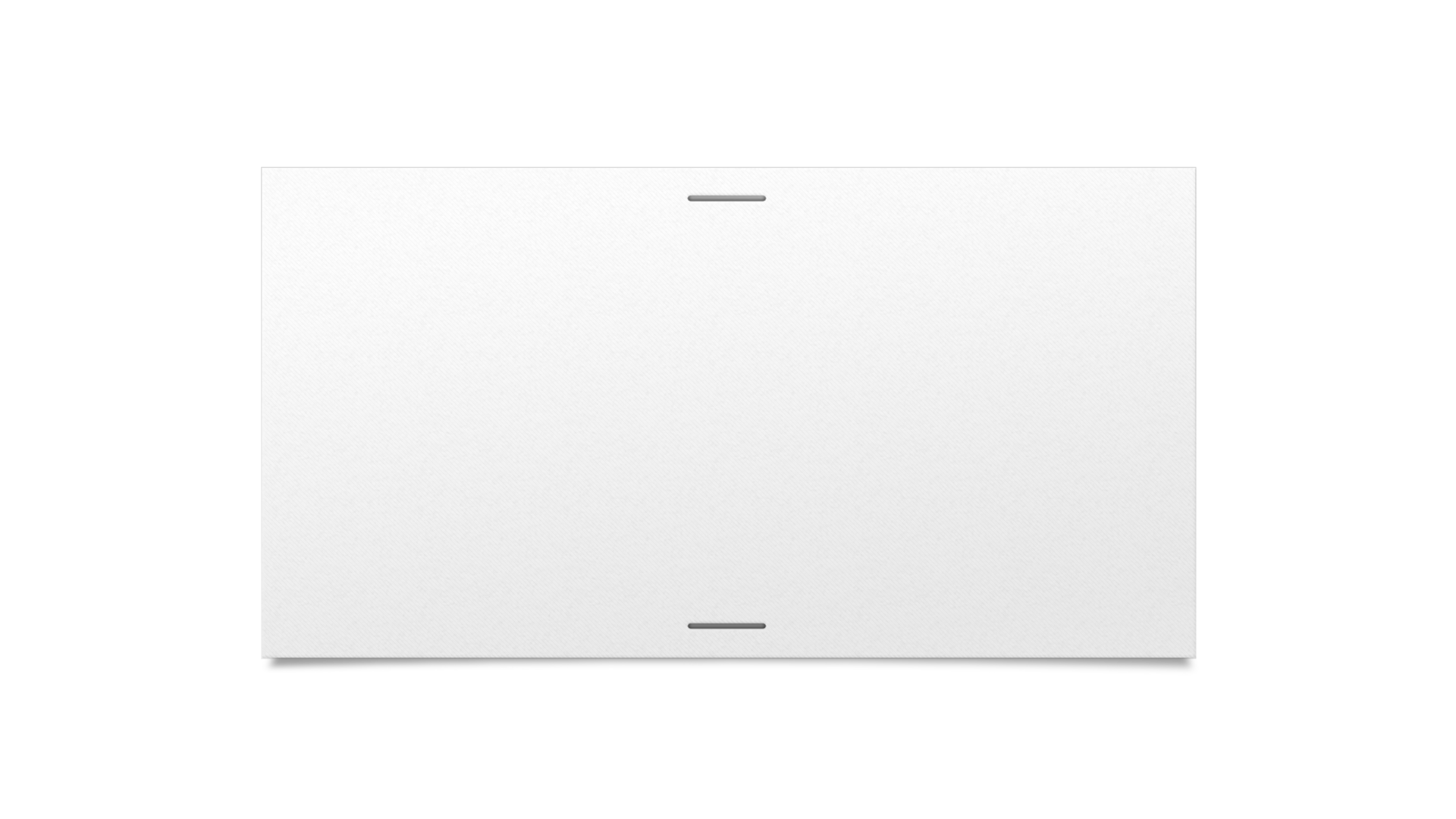 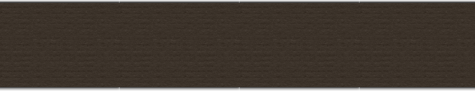 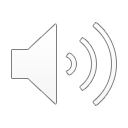 Deugdethiek
Lieke Bokma
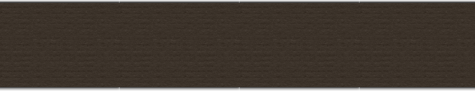 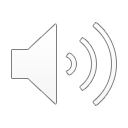 Verwachtingen
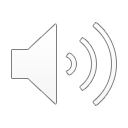 Planning
Leerdoelen
Inleiding ethiek
Dilemma’s 
Deugdethiek
Eudaimonia 
De deugd moet passen bij de rol die je hebt
Poieses en praxis
Relatie deugdethiek en beroepsethiek
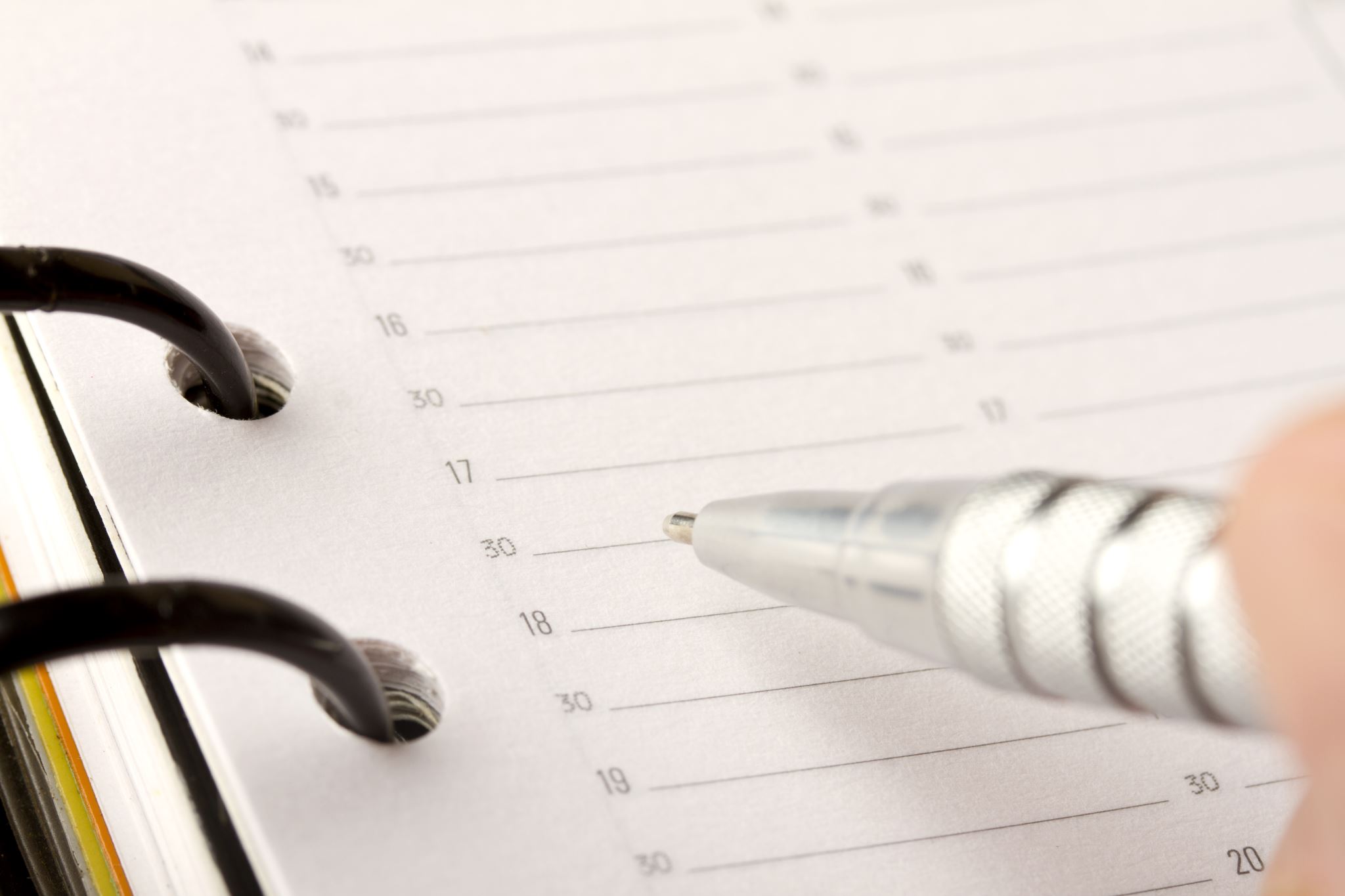 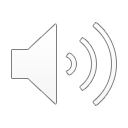 Leerdoelen
Aan het einde van de les kun je….
 Benoemen wat ethiek inhoud;
 Beschrijven wat kenmerken zijn van een dilemma;
 Uitleggen wat deugdethiek inhoud;
 Vertellen wat eudaimonia te maken heeft met deugethiek;
 Uitleggen wat de begrippen poiesis en praxis betekenen;
 Beschrijven wat de relatie is tussen deugethiek en beroepsethiek.
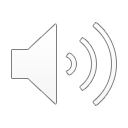 Inleiding ethiek
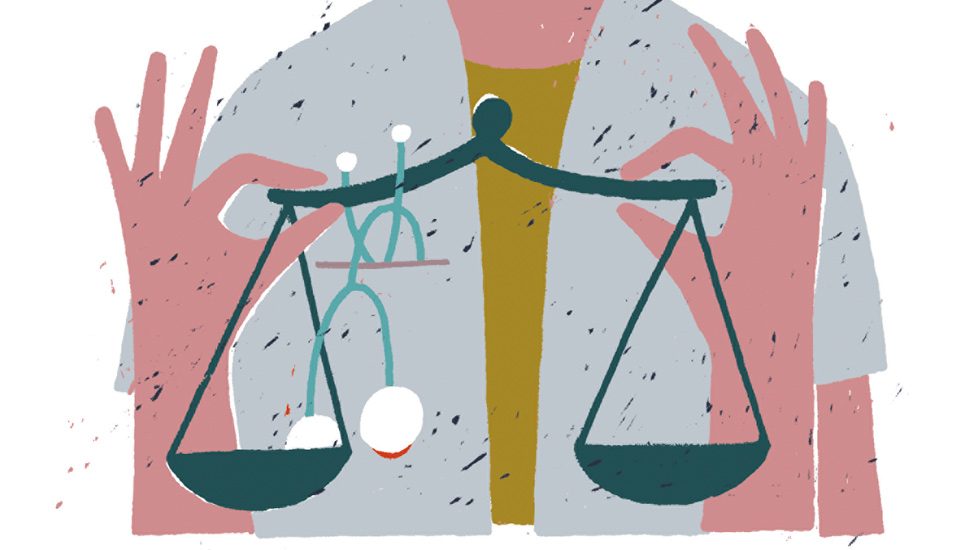 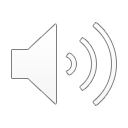 Dilemma’s
Moeilijke keuze 
Erg aantrekkelijk of juist onaantrekkelijk 
Dwingend karakter 

Wie heeft er te maken gehad met een dilemma?
Wat was deze, welke keuze maakte je en waarom?
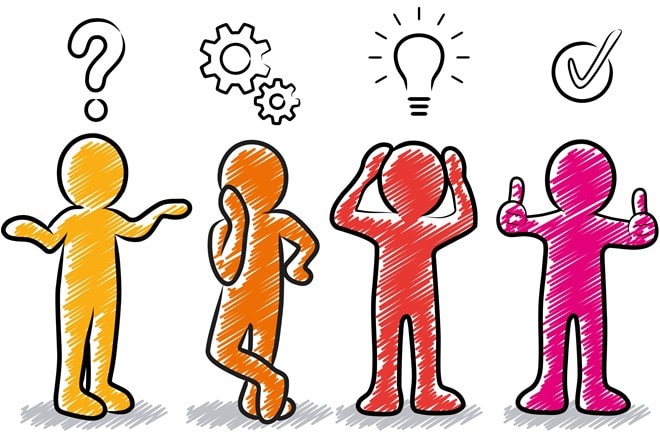 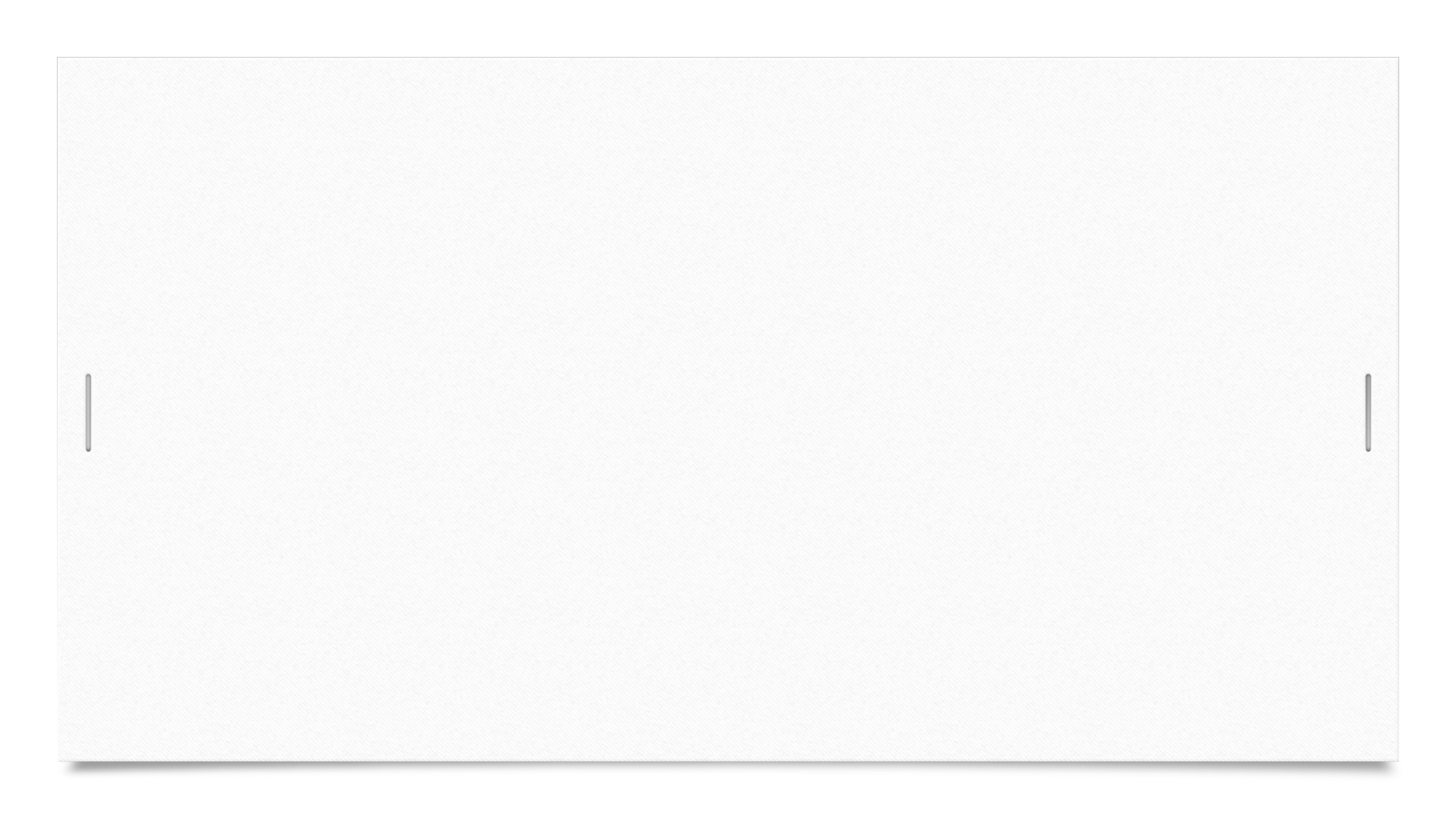 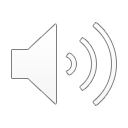 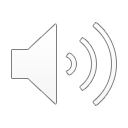 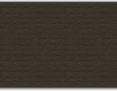 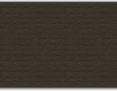 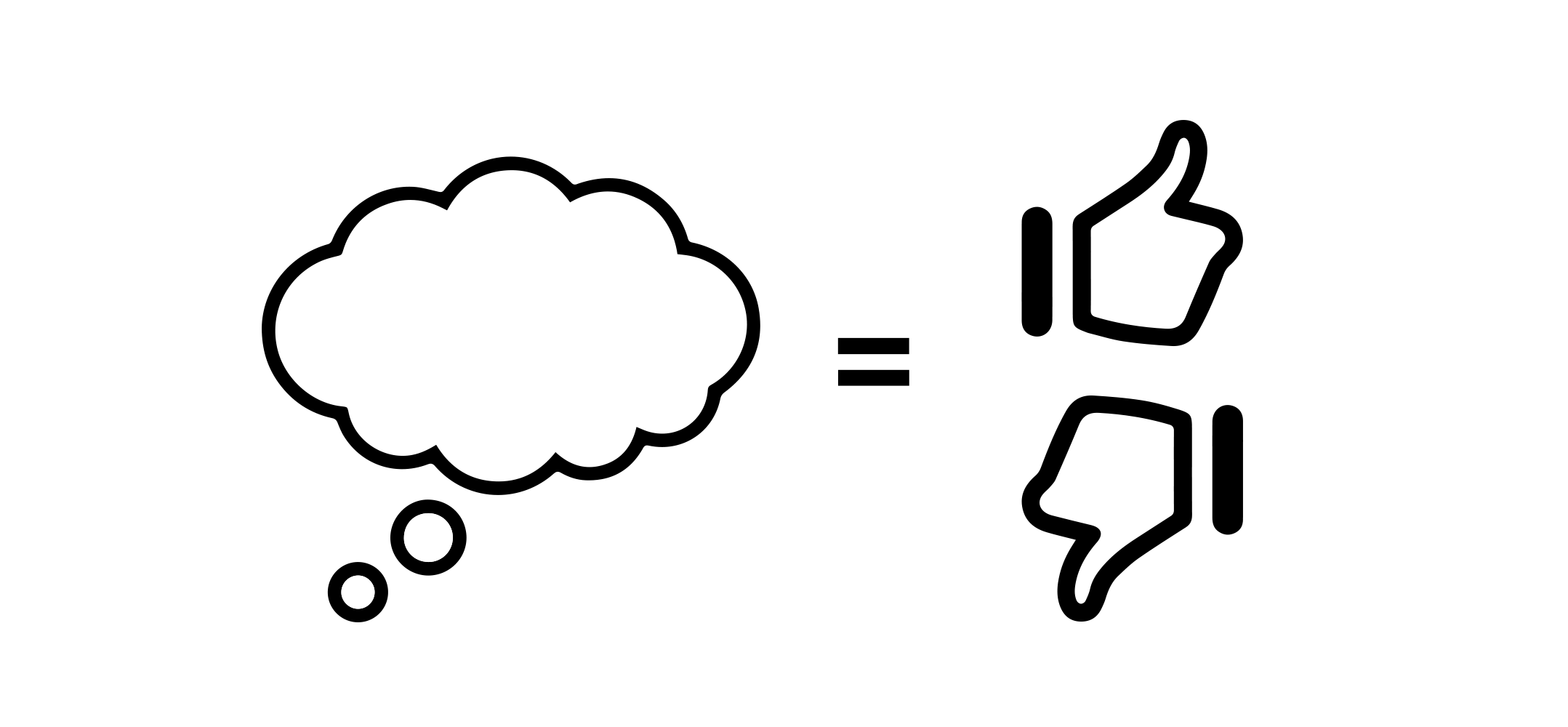 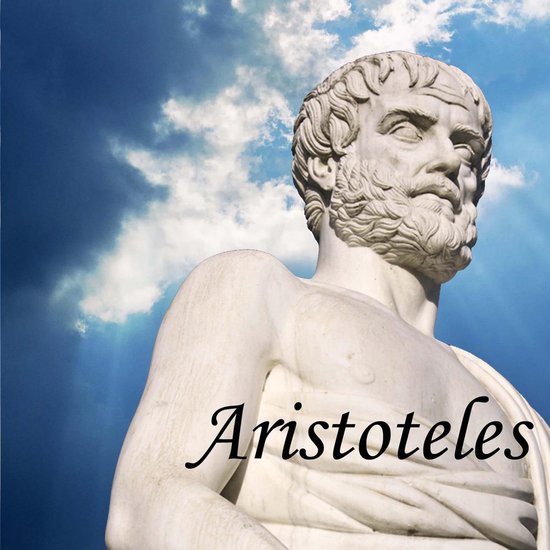 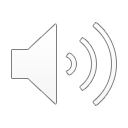 Deugdethiek
Filosoof en wetenschapper Aristoteles (384-322 v.Chr.)
Handelen met een doel
Deugd  goede karaktereigenschap of goede eigenschap
Voorbeelden van deugden
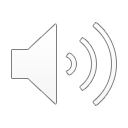 Filmpje
https://www.youtube.com/watch?v=hRx7fdbxNPI
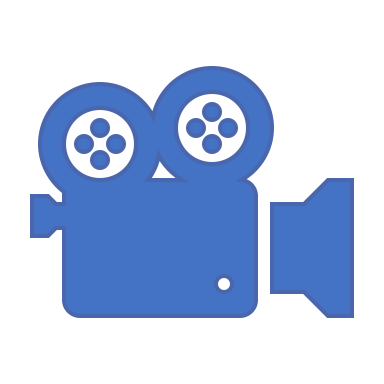 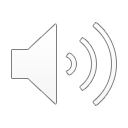 Positieve karaktereigenschap
In tweetallen
Benoem twee positieve karaktereigenschappen.
Waarom is deze belangrijk voor jou?
Waarom is deze belangrijk voor de mensen om je heen?
Waarom is deze belangrijk voor je toekomstig beroep?

Klassikaal bespreken
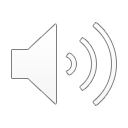 Eudaimonia
Hoogste doel
Zelfverwerkelijking
Niks boven eudaimonia
Geluk  een ontwikkeling van je karakter, zodat je op een goede en deugdelijke manier kunt handelen.
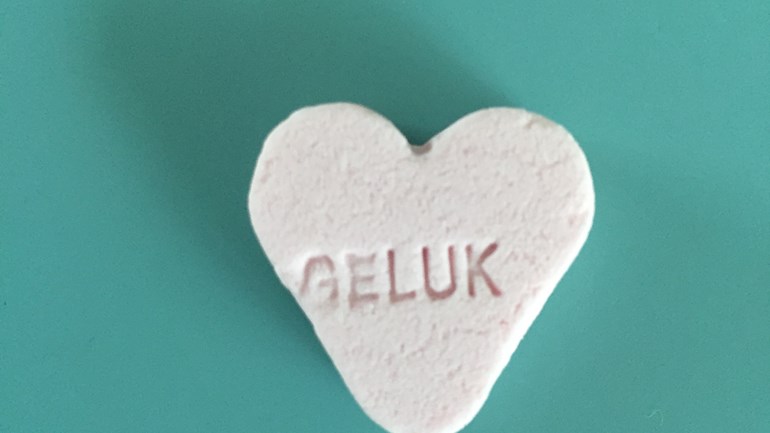 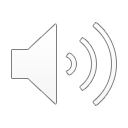 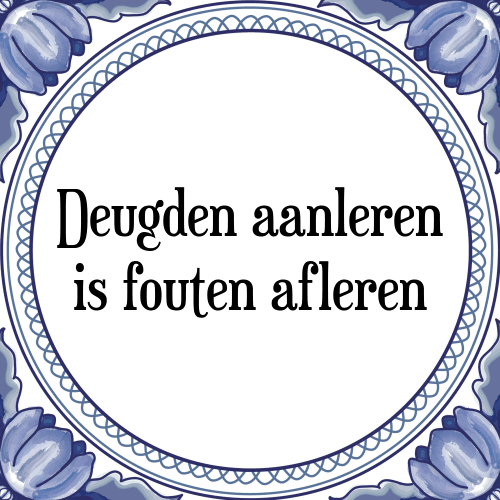 Een deugd moet passen bij de rol
Je kunt verschillende rollen hebben als mens
Voorbeeld: Je loopt over straat en ziet een gevecht op straat. Heb je genoeg moed om ertussen te stappen? Wat doe je bijvoorbeeld als je een politieagent bent, de vader van één van de jongeren of met je hond aan het wandelen bent? 
De rol speelt een belangrijke factor in de deugdethiek. 

Wie kan er een voorbeeld van een situatie zorg benoemen waarbij je een bepaalde rol had en naar gehandeld hebt?
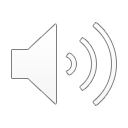 Poieses en praxis
Poieses  bereiken van een doel door een activiteit. 
Vb. Hardlopen om af te vallen óf hardlopen om een wedstrijd te winnen.

Praxis  De activiteit is tevens het doel. 
Vb. Hardlopen om het genoegen van het lopen zelf. 

Volgens Aristoteles is het menselijk leven als praxis: 
“ Het doel van het leven is om uiteindelijk goed te leven.”

Wie heeft er een eigen voorbeeld?
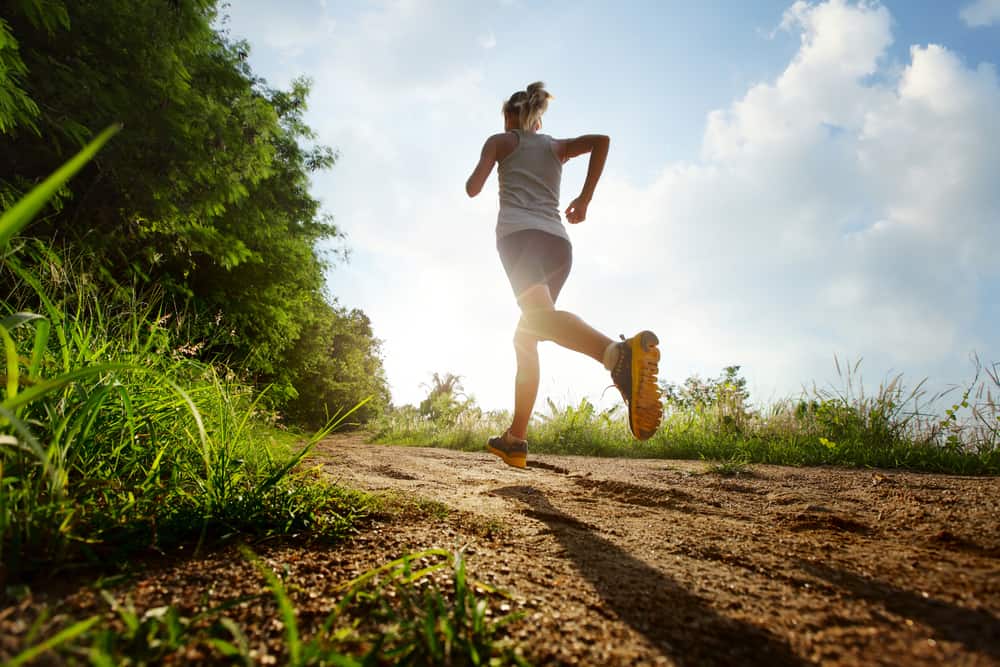 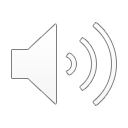 Relatie deugdethiek en beroepsethiek
Herhaling leerdoelen
Aan het einde van de les kun je….
 Benoemen wat ethiek inhoud;
 Beschrijven wat kenmerken zijn van een dilemma;
 Uitleggen wat deugdethiek inhoud;
 Vertellen wat eudaimonia te maken heeft met deugethiek;
 Uitleggen wat de begrippen poiesis en praxis betekenen;
 Beschrijven wat de relatie is tussen deugethiek en beroepsethiek.
Bezig met de opdrachten
Staan op de ELO
Zelfstandig
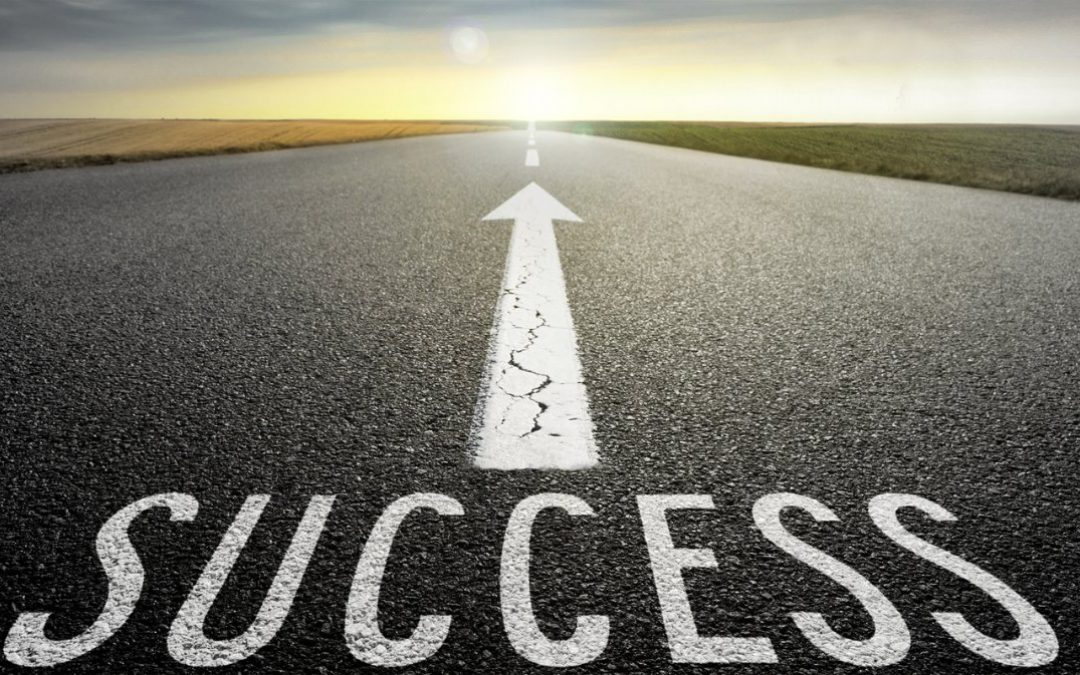